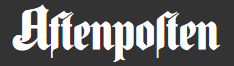 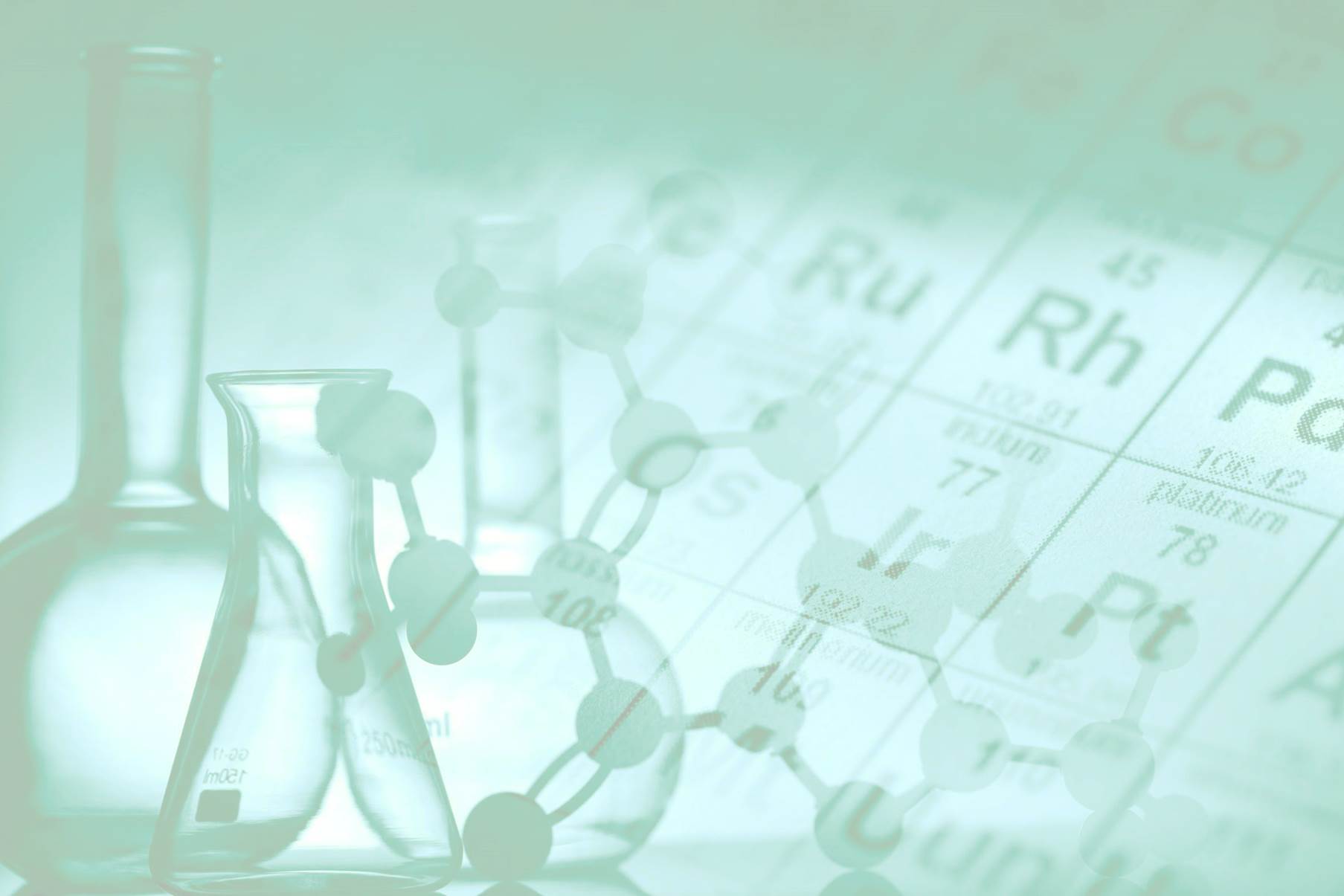 Viten
How do I get published in the mass media?
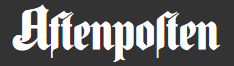 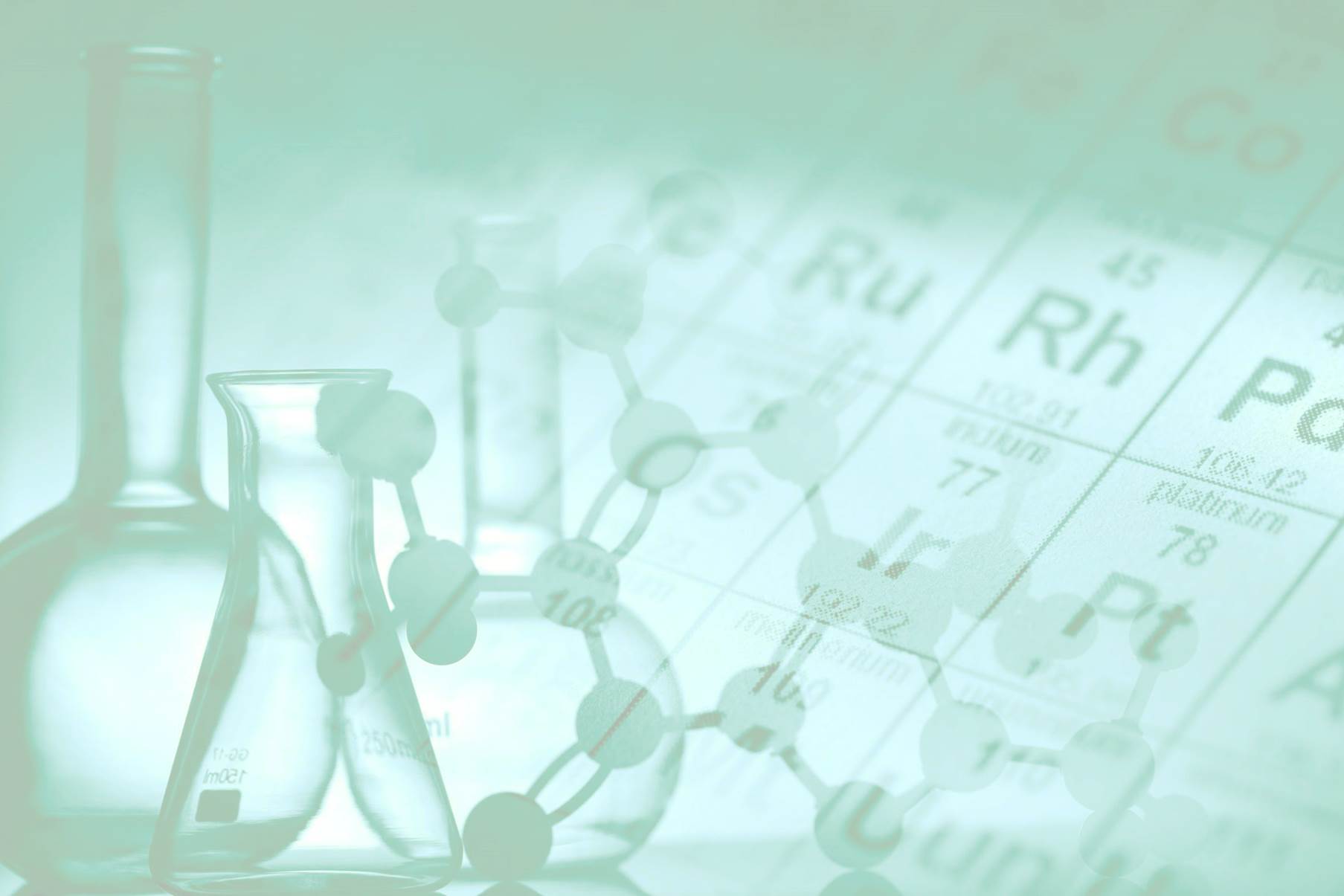 Viten
How do I get published in the mass media? 
(And why should I even bother?)
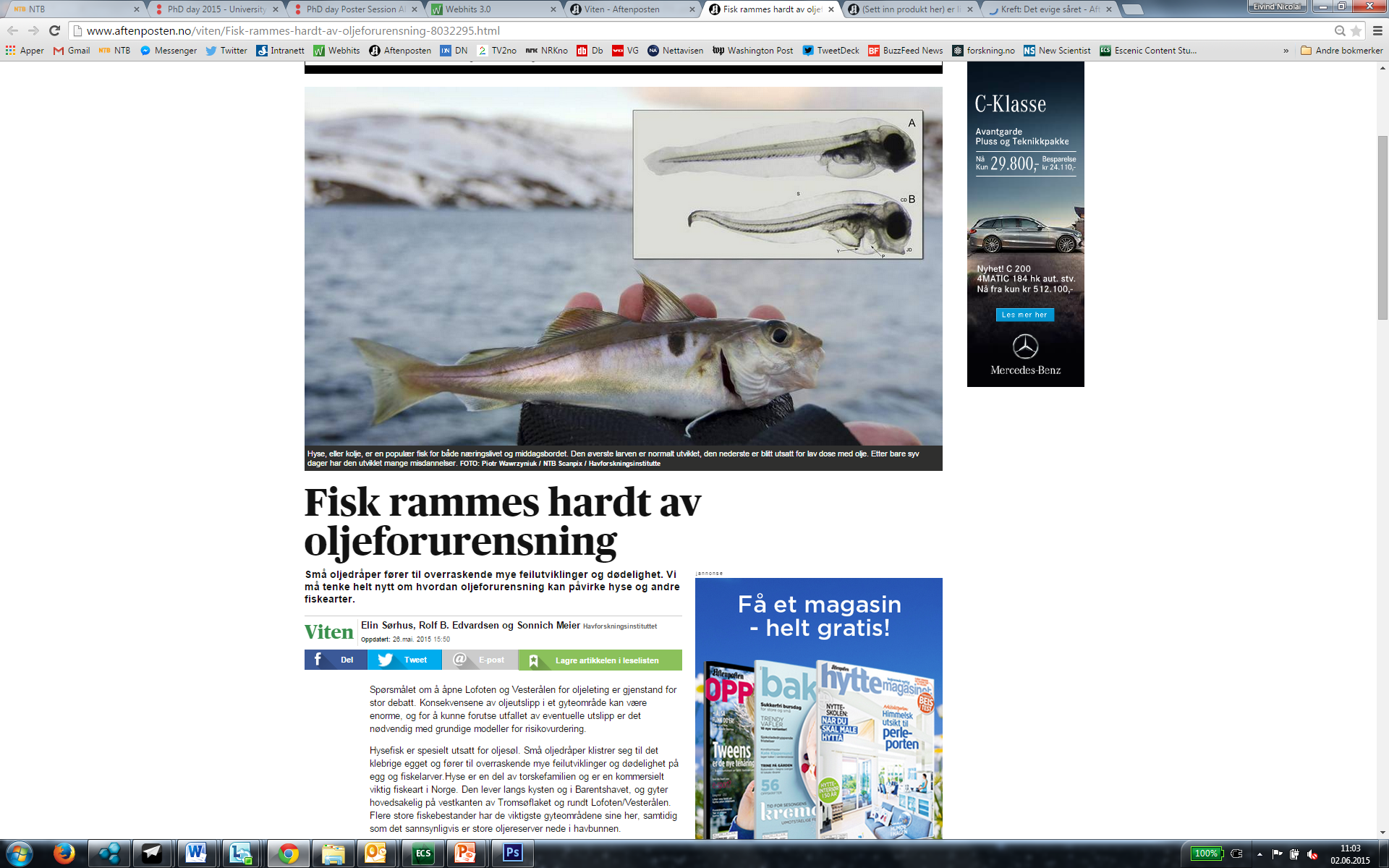 [Speaker Notes: På nett har Aftenposten 812.000 lesere, mens papiravisen har 658.000 lesere daglig.]
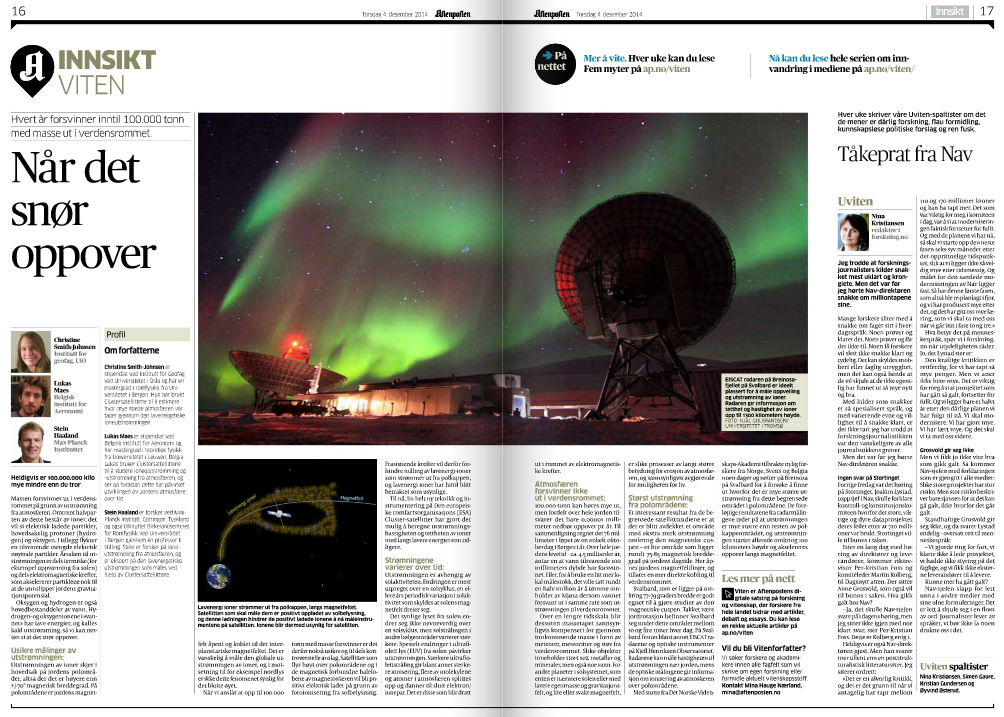 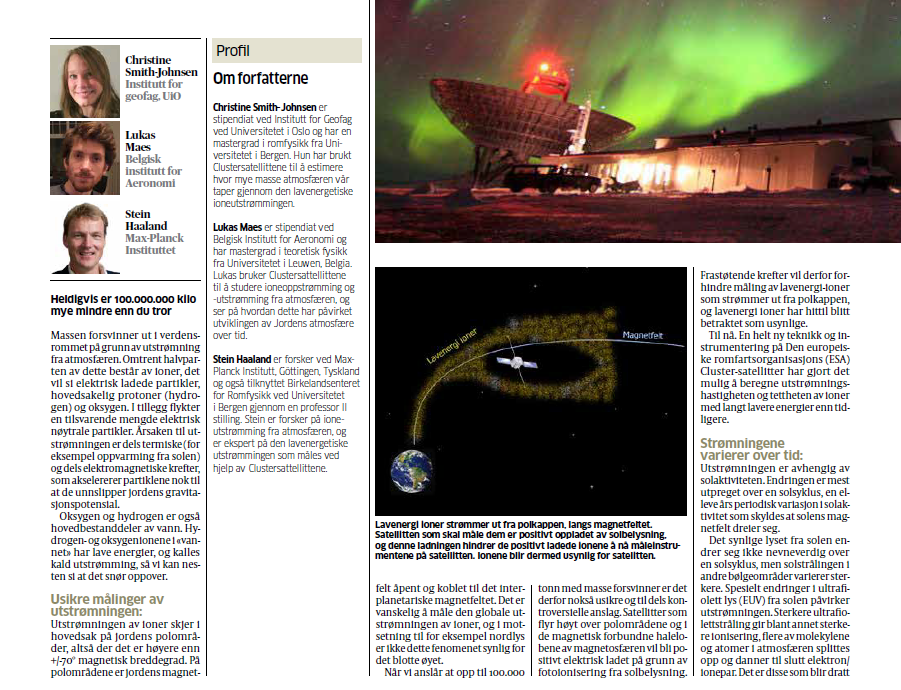 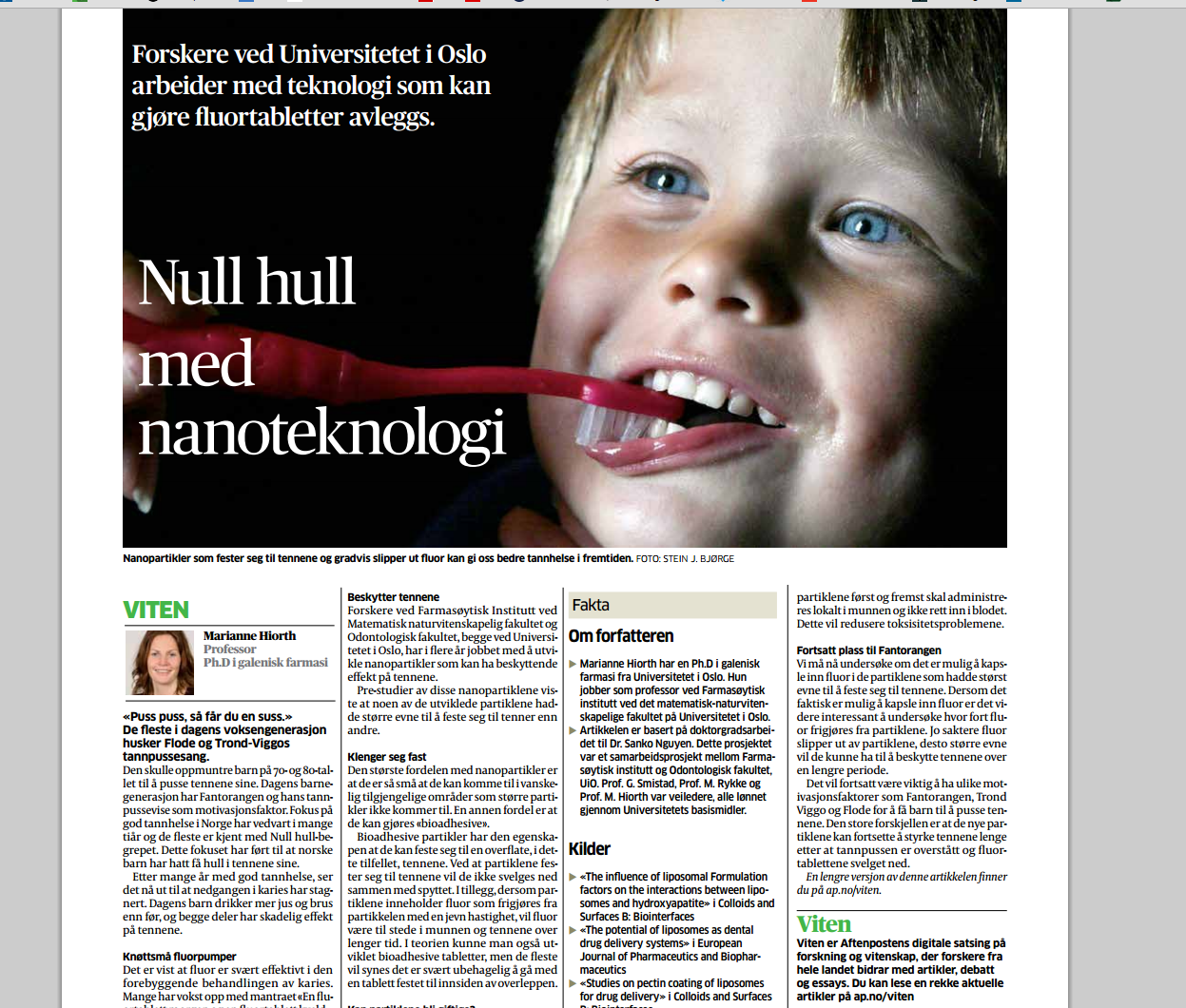 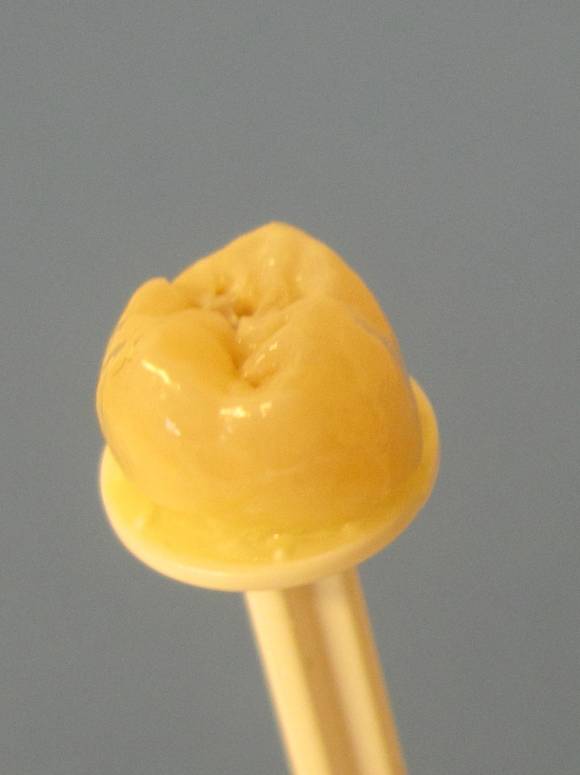 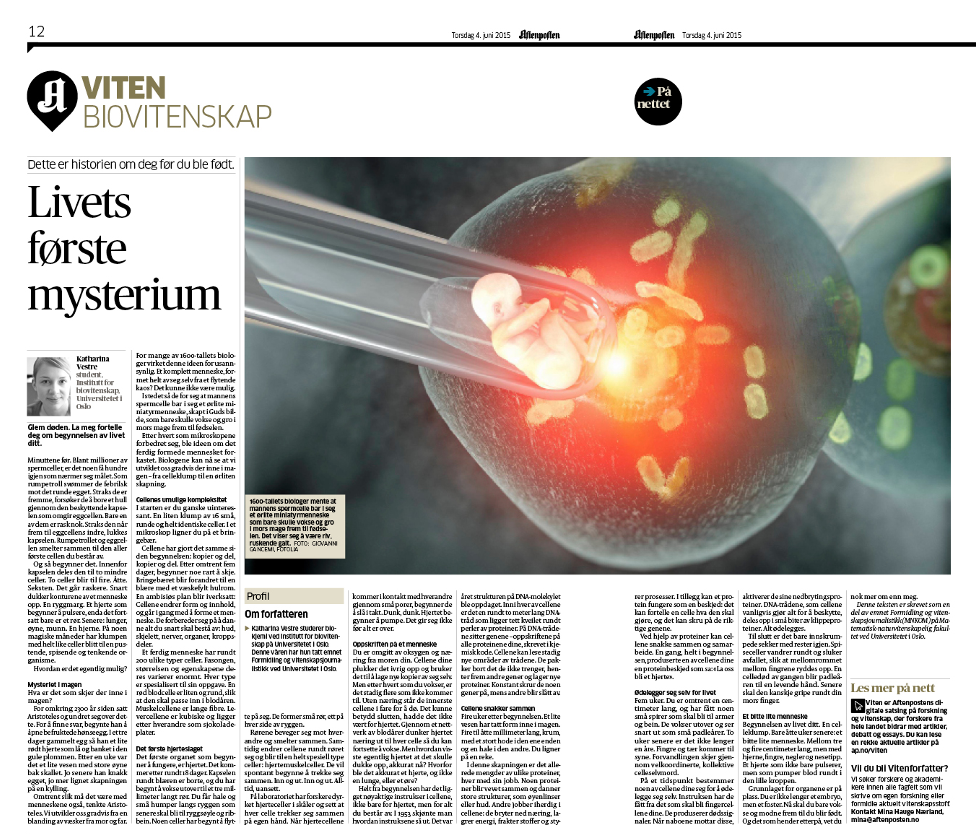 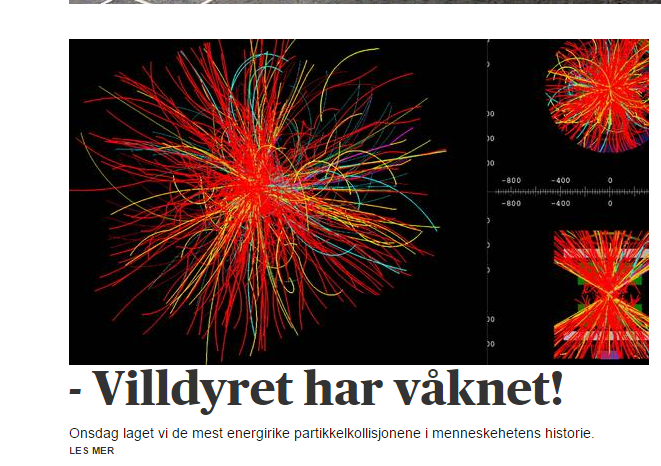 How?
Write something that’s worth reading
How?
Write something that’s worth reading
Know why you are writing.
How?
Write something that’s worth reading
Know why you are writing. 
Know who you’re writing for.
How?
Write something that’s worth reading
Know why you are writing. 
Know who you’re writing for. (It’s not the people you eat lunch with)
How?
Write something that’s worth reading
Know why you are writing. 
Know who you’re writing for. 
Know how you get people to read past the first paragraph.
Have a clear idea of what you want people to know after reading your article.
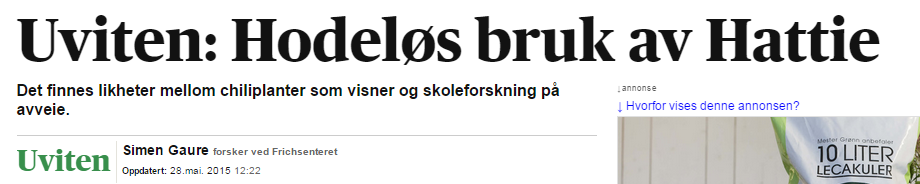 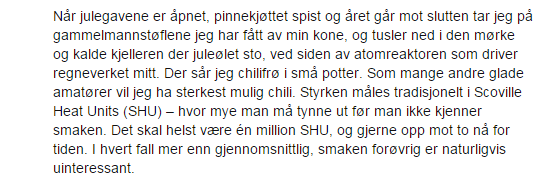 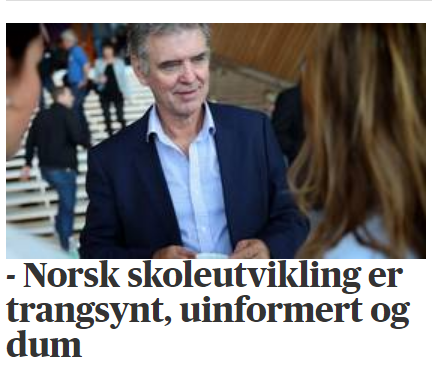 Avoid doing this:
“The move from a structuralist account in which capital is understood to structure social relations in relatively homologous ways to a view of hegemony in which power relations are subject to repetition, convergence, and rearticulation brought the question of temporality into the thinking of structure, and marked a shift from a form of Althusserian theory that takes structural totalities as theoretical objects to one in which the insights into the contingent possibility of structure inaugurate a renewed conception of hegemony as bound up with the contingent sites and strategies of the rearticulation of power.”
Judith Butler, philosopher“Further Reflections on Conversations of Our Time,” Diacritics 27 (Spring 1997): 13–15.
When you can do this:
“The move from a structuralist account in which capital is understood to structure social relations in relatively homologous ways to a view of hegemony in which power relations are subject to repetition, convergence, and rearticulation brought the question of temporality into the thinking of structure, and marked a shift from a form of Althusserian theory that takes structural totalities as theoretical objects to one in which the insights into the contingent possibility of structure inaugurate a renewed conception of hegemony as bound up with the contingent sites and strategies of the rearticulation of power.”
Judith Butler, philosopher“Further Reflections on Conversations of Our Time,” Diacritics 27 (Spring 1997): 13–15.
My interpretation: “We no longer think class systems are based purely on money, differences in political power and social status play a part. Also, and more importantly, my vocabulary is bigger than yours.”
2 + 2 = 4
4 = 2 + 2
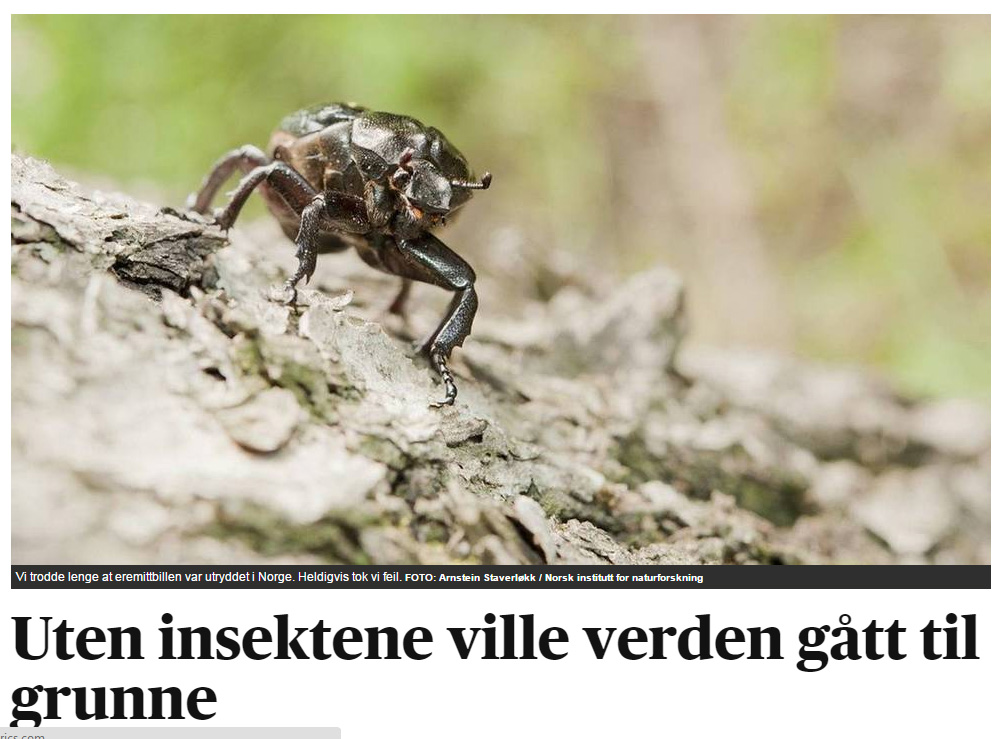 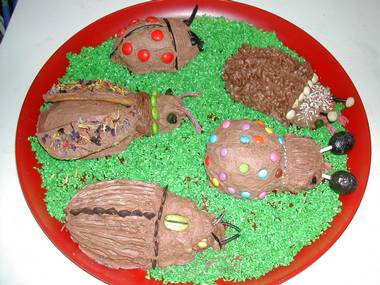 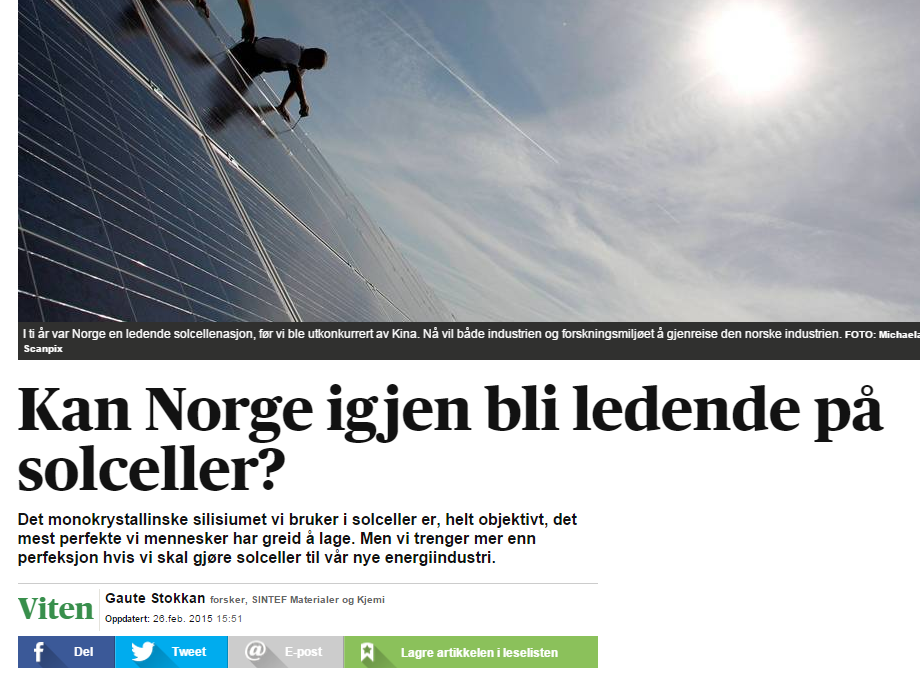 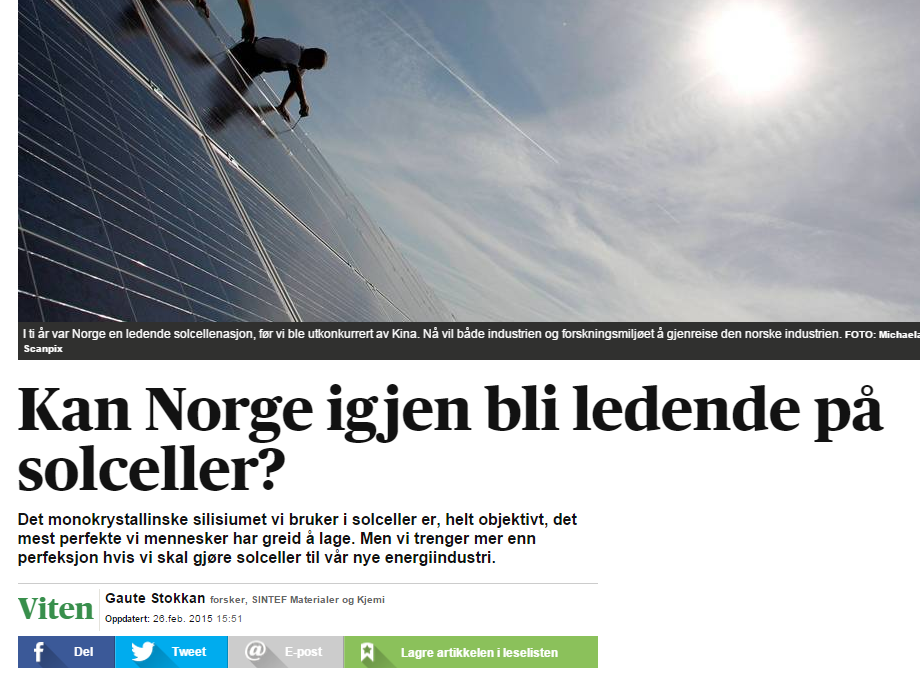 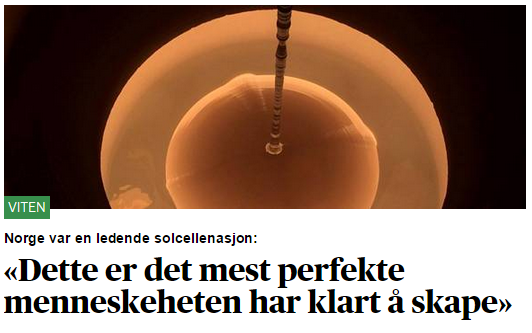 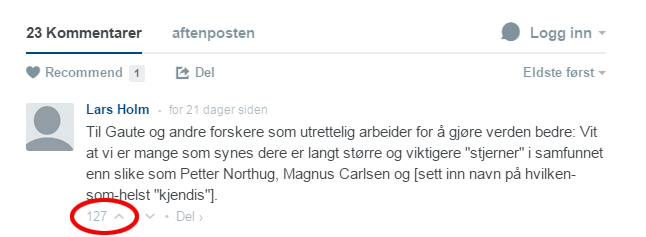 Cheatsheet for better writing:
Know what you want to write and why
Avoid academic tribespeak
Lead with the conclusion, then set the premise
Let your enthusiasm show
Don’t be afraid to use tabloid tricks
Cheatsheet for better writing:
Know what you want to write and why
Avoid academic tribespeak
Lead with the conclusion, then set the premise
Let your enthusiasm show
Don’t be afraid to use tabloid tricks
(Or just send me a draft at ENL@aftenposten.no and I’ll use them for you)
«Ok, fine,
«Ok, fine, I can do this,
«Ok, fine, I can do this, but why should I even bother?»
Why?
Why?
You know more about a subject than 99% of the population
You are wanted in the public debate
It’s your responsibility
Why?
You know more about a subject than 99% of the population
You are wanted in the public debate
It’s your responsibility
There’s a lot to gain by doing it
New contacts in academia
New contacts outside academia
Recognition for what it is you do
Recruiting new colleagues down the line
Strong signals from the Norwegian research council
Cheatsheet for better writing:
Know what you want to write and why
Avoid academic tribespeak
Lead with the conclusion, then set the premise
Let your enthusiasm show
Don’t be afraid to use tabloid tricks
(Or just send me a draft at ENL@aftenposten.no and I’ll use them for you)